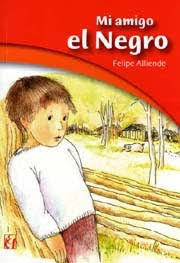 5° básico
“Mi amigo el negro”
Números y operatoria.
Fracciones.
El negro o “neuro”, como le dicen, toma de desayuno té puro con tortilla de rescoldo…
¿sabes qué es una tortilla de rescoldo?

Es una preparación típica chilena…
       Ingredientes:
 1 kilo de harina
 1 taza de grasa empella derretida
 3/4 taza de agua caliente
 1 cucharadita de sal

¿qué quiere decir ¾ taza de agua?
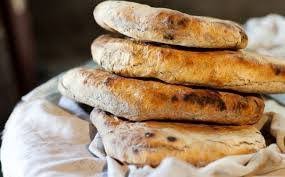 FRACCIONES…

      PROPIAS                               IMPROPIAS                              MIXTAS
REPRESENTACIÓN GRÁFICA…

        PROPIA                            IMPROPIA                         MIXTA
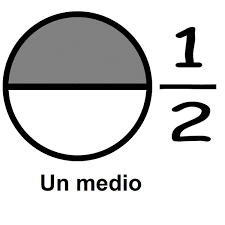 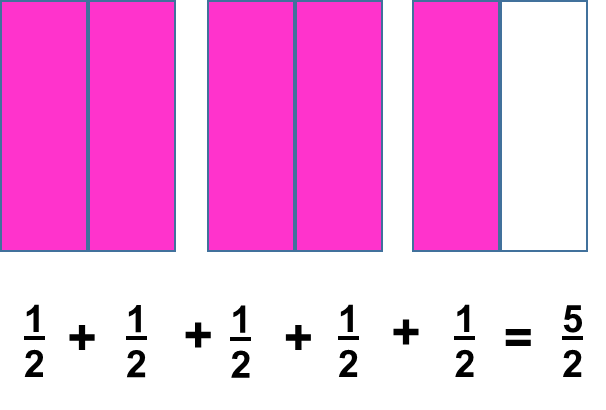 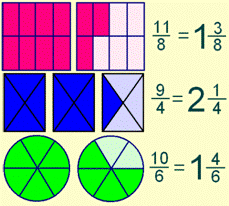 Para complementar tu aprendizaje, puedes ver el siguiente vídeo…


https://www.youtube.com/watch?v=WtL1K-G5lOw
Trabaja en el texto desde las páginas 175 a la 194.
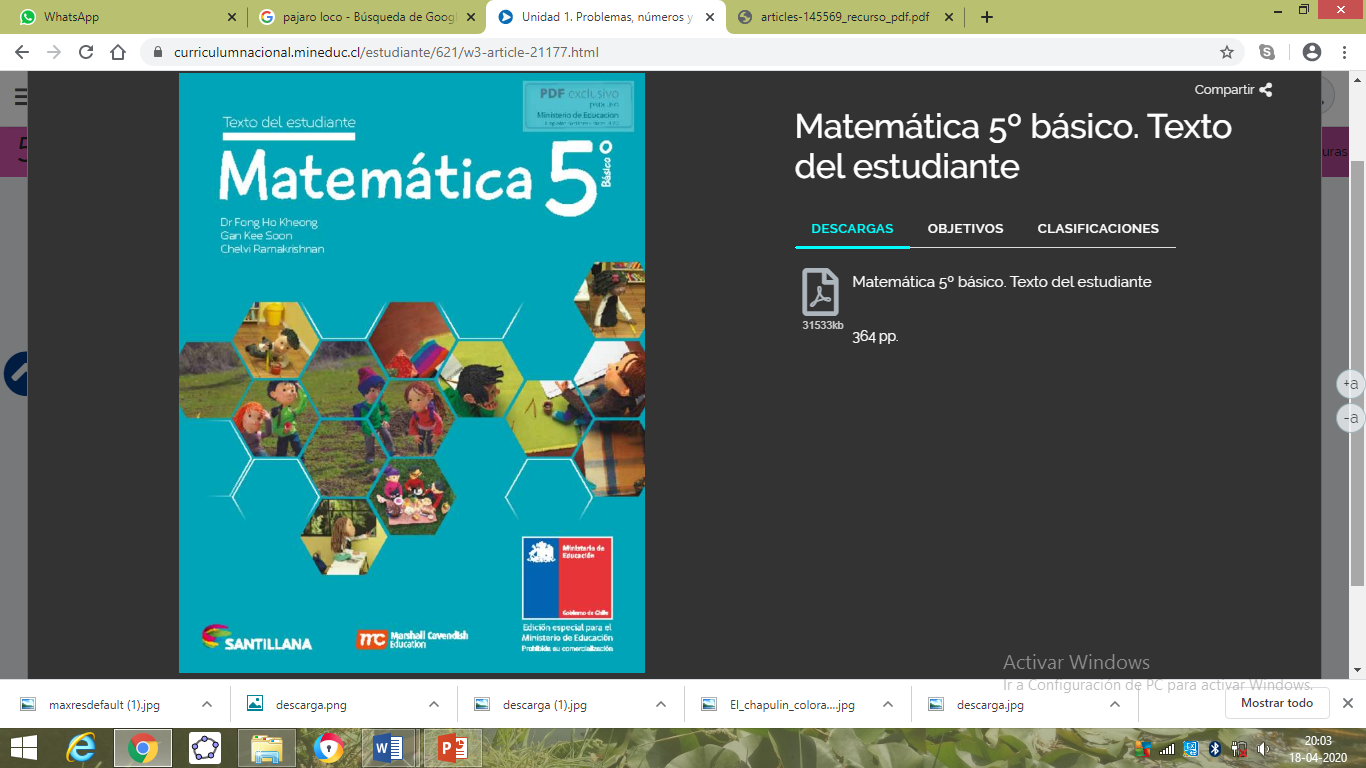